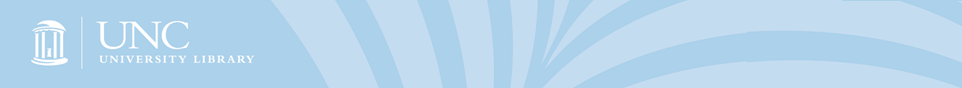 What should digital collection policies look like?
Jenn Riley
Head, Carolina Digital Library and Archives
UNC-Chapel Hill
This (like many things) is a story of tensions.
7/25/11
Save Our Bits: Approaches to Digital Preservation at TRLN Libraries
2
What do we collect and preserve?
How and when do we provide access to it?
How do we collect and preserve it?
7/25/11
Save Our Bits: Approaches to Digital Preservation at TRLN Libraries
3
[Speaker Notes: UNC is in the process of more formally and expansively defining all of these things (including the traditional collection dev policies!). We do have some early text for the digital side but are revisiting more holistically.

The repository likely isn’t *everything* digital, leaving out (for example) ebooks and licensed databases. 

Want to be influenced by existing collection approaches, but allow us to take advantage of technological opportunities to expand these where appropriate.

Biggest lesson is to have digital preservation policies informed by collection policies. Match preservation actions to defined need for the content.]
7/25/11
Save Our Bits: Approaches to Digital Preservation at TRLN Libraries
4
[Speaker Notes: These have been separate repositories in many places over the last 10-15 years. At UNC, we’re well-positioned to push them into the same repository for preservation purposes. This makes an intelligible access strategy even more critical, however.]
7/25/11
Save Our Bits: Approaches to Digital Preservation at TRLN Libraries
5
7/25/11
Save Our Bits: Approaches to Digital Preservation at TRLN Libraries
6
[Speaker Notes: DuraCloud – ex of farming out the storage, keeping the management.

HT – ex of farming out both storage and management.

IA – for both web harvesting output and digitized books. But do we trust their preservation services?
These decisions are made fundamentally through trust.]
Think holistically, but build iteratively.
Thanks!
jennriley@unc.edu
http://cdr.unc.edu
7/25/11
Save Our Bits: Approaches to Digital Preservation at TRLN Libraries
7